DEPARTAMENTO DE CIENCIAS ECONÓMICAS, ADMINISTRATIVAS Y DE COMERCIO

CARRERA DE INGENIERÍA EN FINANZAS Y AUDITORÍA

TRABAJO DE TITULACIÓN, PREVIO A LA OBTENCIÓN DEL TÍTULO DE INGENIERÍA EN FINANZAS Y AUDITORÍA- CPA

AUTOR:
MONTALUISA YUNGA, CARMEN MARÍA

Cultura organizacional E INNOVACIÓN: utilidad y líneas de ingresos DEL sector hotelero de la provincia de imbabura

ING. CARRILLO PUNINA, ALVARO PATRICIO MBA.
DIRECTOR
Planteamiento de problema
Formulación del Problema
¿Está la cultura organizacional relacionada con la utilidad, ingresos y líneas de ingreso del sector hotelero de la Provincia de Imbabura?

¿Está la innovación relacionada con la utilidad, ingresos y líneas de ingreso del sector hotelero de la Provincia de Imbabura?
Justificación
Variables
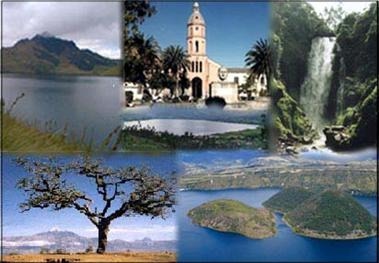 Objetivo General
Objetivo Específicos
Marco Teórico
Cultura Organizacional
Competing Values Framework
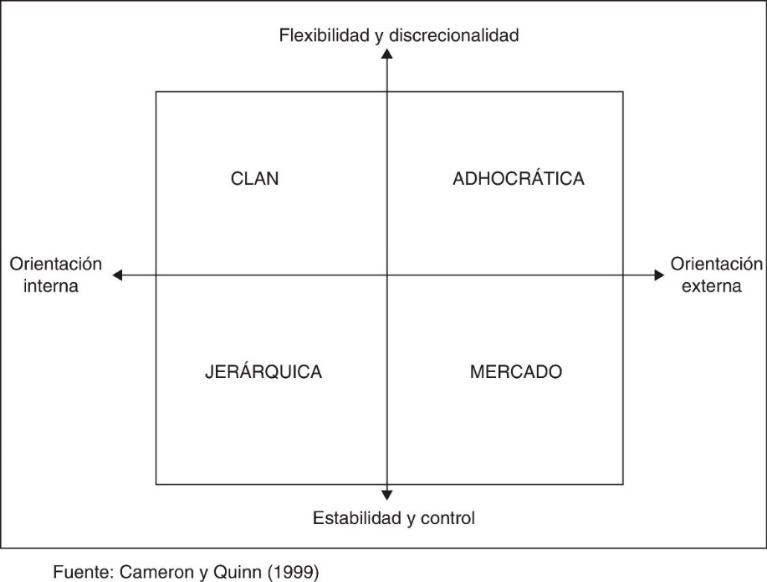 Figura 1 Modelo Competing Values Framework
Fuente: (Cameron & Quinn, 2006, pág. 35)
Dimensiones del Modelo
Innovación
Tipos de Innovación
Ingresos y Utilidades
Líneas de ingreso del sector hotelero
Marco Metodológico
Marco Metodológico
Resultados
Diagnóstico de la Cultura Organizacional
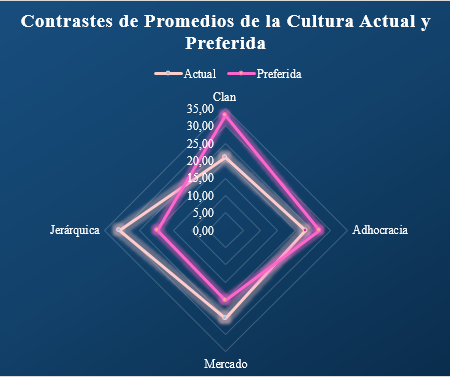 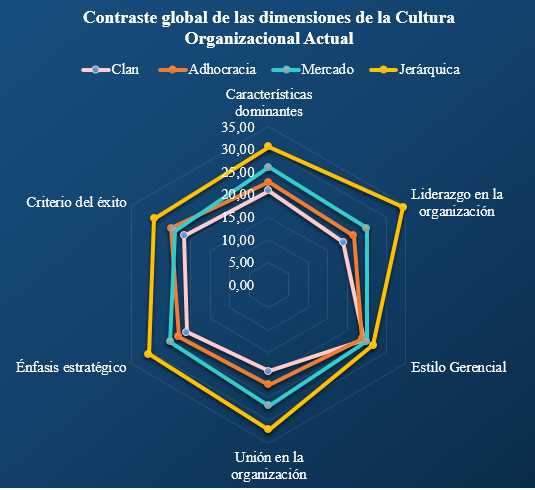 Resultados de Innovación
¿Durante los últimos 5 años (2012-2016), la empresa implementó un proceso, bien o servicio nuevo, o mejoró alguno ya existente?
¿Los siguientes procesos se han innovado durante los últimos 5 años (2012-2016)?
¿Su empresa invirtió en Investigación y Desarrollo (I+D), para el desarrollo de innovaciones? Si fue así ¿La (I+D) fue realizada por los miembros de la empresa (interna), o contrato externamente?
¿Durante los últimos 5 años (2012-2016), éstos factores han motivado a las actividades de innovación dentro de su empresa?
¿Durante los últimos 5 años (2012-2016), éstos factores han significado un obstáculo a las actividades de innovación dentro de su empresa?
Utilidades e Ingresos del Sector
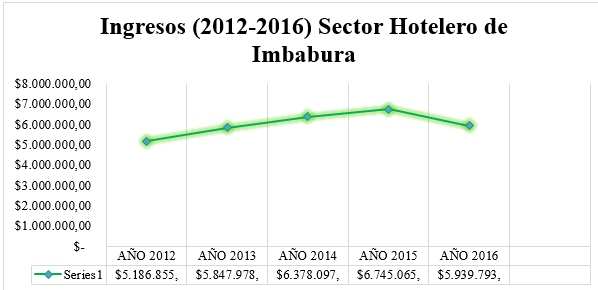 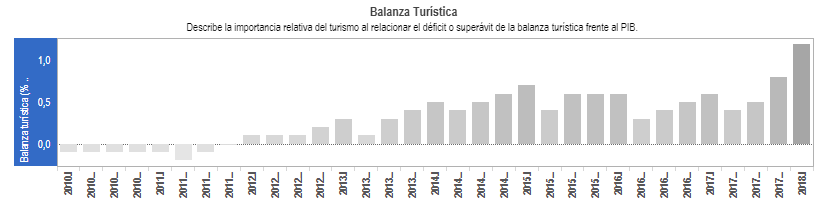 Análisis Correlacional
Cultura Organizacional con Ingresos 
Ho: No existe relación entre el tipo de cultura organizacional con los ingresos (p valor >0,05)
H1: Si existe relación entre el tipo de cultura organizacional con los ingresos (p valor <0,05)
Se rechaza la Hipótesis Nula y se acepta la Hipótesis Alternativa
Cultura Organizacional con Utilidades
Ho: No existe relación entre el tipo de cultura organizacional con las utilidades (p valor >0,05)
H1: Si existe relación entre el tipo de cultura organizacional con las utilidades (p valor <0,05)
No existe correlación, se acepta la hipótesis Nula
Cultura Organizacional con líneas de Ingreso
Ho: No existe relación entre el tipo de cultura organizacional con las líneas de ingreso (p valor >0,05)
H1: Si existe relación entre el tipo de cultura organizacional con las líneas de ingreso (p valor <0,05)
No existe correlación, se acepta la hipótesis Nula
Innovación con Ingresos 
Ho: No existe relación entre los resultados de innovación con los ingresos del sector (p valor >0,05)
H1: Si existe relación entre los resultados de innovación con los ingresos del sector (p valor <0,05)
Regulaciones del estado
Existe correlación entre las regulaciones del estado como factor que motiva la innovación y los ingresos.
Se rechaza la Hipótesis Nula y se acepta la Hipótesis Alternativa
Innovación con Utilidades
Ho: No existe relación entre los resultados de innovación con las utilidades del sector (p valor >0,05)
H1: Si existe relación entre los resultados de innovación con las utilidades (p valor <0,05)
Existe correlación negativa fuerte entre el mejoramiento de un bien o servicio ya existente y las utilidades del sector.
Se acepta la hipótesis Alternativa
Bien o servicio ya existente
CONTINUACIÓN
Innovación con líneas de Ingreso
Ho: No existe relación entre los procesos innovados con las líneas de ingreso del sector (p valor >0,05)
H1: Si existe relación entre los procesos innovados con las líneas de ingreso del sector (p valor >0,05)
Innovación en sistemas de apoyo
Existe correlación entre la innovación en sistemas de apoyo con los ingresos provenientes del hospedaje y salón de eventos.
Se acepta hipótesis alternativa
Cultura Organizacional con Innovación
Ho: No existe relación entre los tipos de cultura organizacional y los resultados de innovación (p valor >0,05)
H1: Si existe relación entre los tipos de cultura organizacional y los resultados de innovación (p valor >0,05)
Falta de financiamiento externo
Aprovechamiento de una idea.
Incertidumbre
Amenaza de la competencia.
Existe correlación entre la cultura organizacional y los resultados de innovación.
Se acepta la hipótesis alternativa
Conclusiones
El tipo de cultura de mercado está relacionada con los ingresos del sector de estudio.
Los resultados de innovación están relacionados con los ingresos, en este caso los factores que motivaron la innovación: regulaciones del estado.
Los resultados de innovación están relacionados con las utilidades, en este caso en la innovación de un bien o servicio ya existente.
Los resultados de innovación están relacionados con los ingresos provenientes del hospedaje y salón de eventos, en este caso el proceso de innovación en sistemas de apoyo para actividades.
La cultura organizacional está relacionada con los resultados de innovación.
La cultura dominante del sector es el de tipo jerárquica, el tipo de cultura deseada del sector es el de tipo clan
Recomendaciones
Se recomienda al catastro público de alojamientos turísticos actualizar la información acerca de los establecimientos de alojamiento
El principal obstáculo para innovar es la falta de conocimiento de tecnología para poder hacerlo, por lo que se recomienda al Ministerio de Turismo realizar capacitaciones con el fin de presentar las posibles innovaciones y como llevarlas a cabo.
Se recomienda a la Universidad de las Fuerzas Armadas –ESPE, realizar convenios con estos establecimientos, para que los estudiantes puedan realizar pasantías, y aportar sus conocimientos a este sector que tiene un gran camino por recorrer
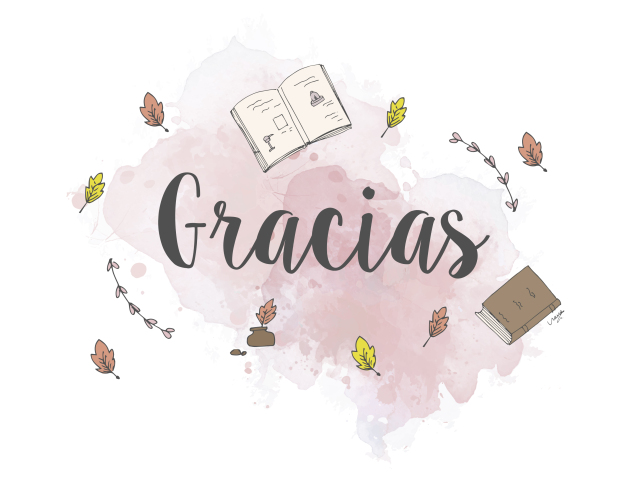